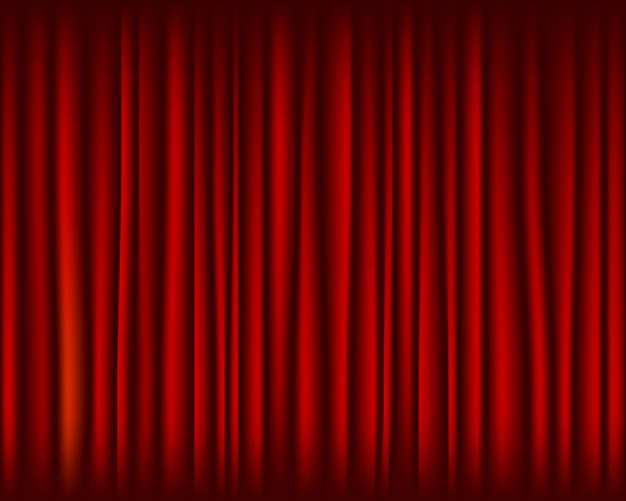 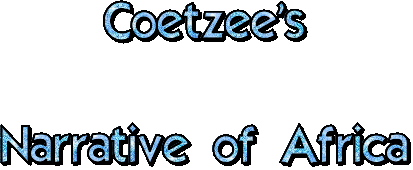 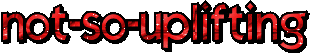 Coetzee’s Major Works and Lizzie’s golden opinion on them.
TABLE OF CONTENTS
Introduction
Major Works
01
02
A Short Biography of J.M Coetzee
In the Heart of the country
Waiting for the Barbarians
Disgrace
Special Thanks
Conclusion
04
03
Me
01
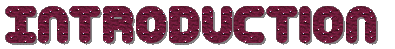 A short biography of J.M. Coetzee
John Maxwell Coetzee, famous South Africa author.

- Born in South Africa
- Winner of 2003 Nobel Prize of literature
- Currently lives in Adelaide, SA
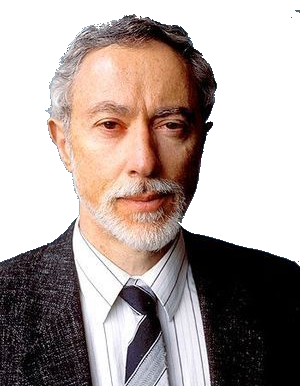 Major Works
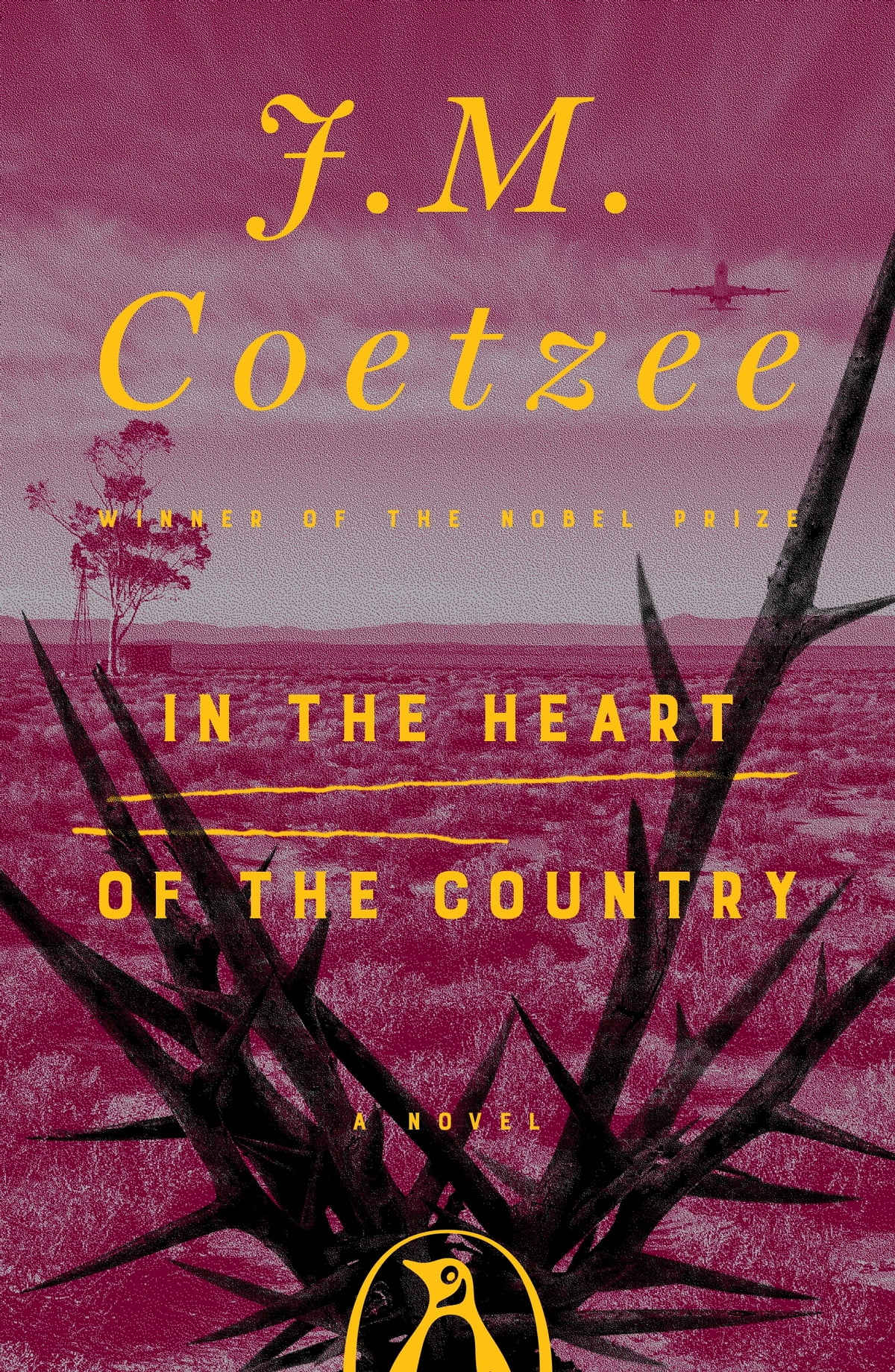 - The narrator, Magda, tells the story
- Written in the form of a diary
- Had a film adaptation
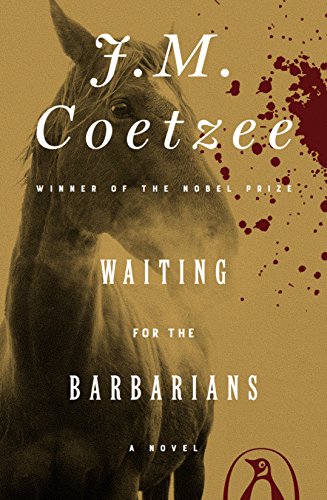 - Colonialist empire against ‘barbarians’
- Criticizes colonialism
- Colonialist empire against ‘barbarians’
- Criticizes colonialism
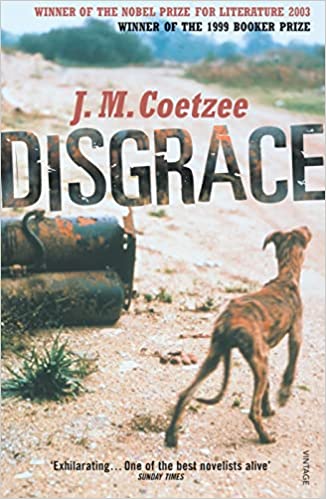 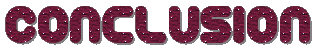 Did not change my view on Africa
Still discredits racist stereotypes
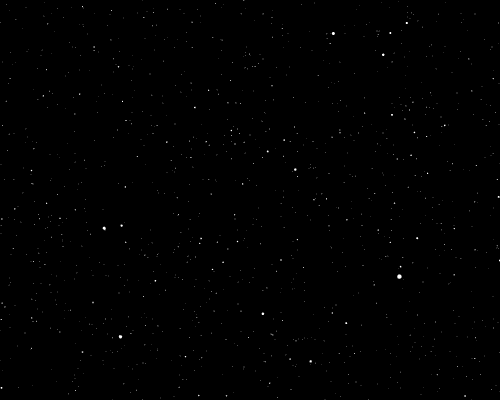 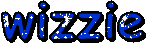 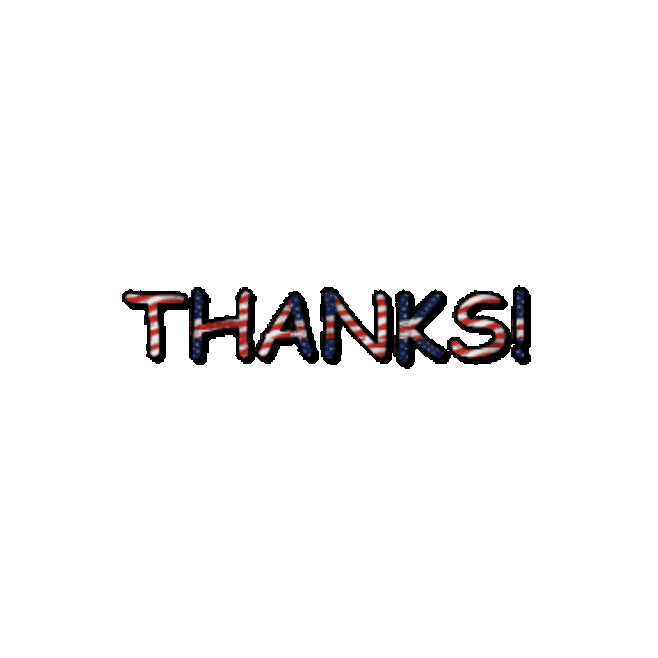 To Coetzee for existing, to me for making this presentation, and to YOU for listening!
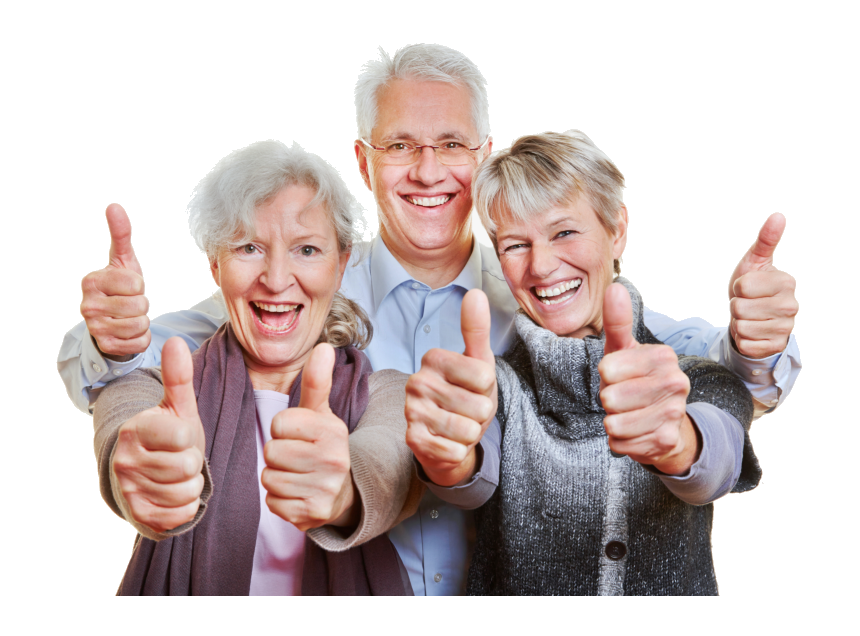 GIFs by Lizzie